Чеченский государственный университет
Институт чеченской и общей филологии
Кафедра «Педагогика и психология»
Портфолио аспиранта
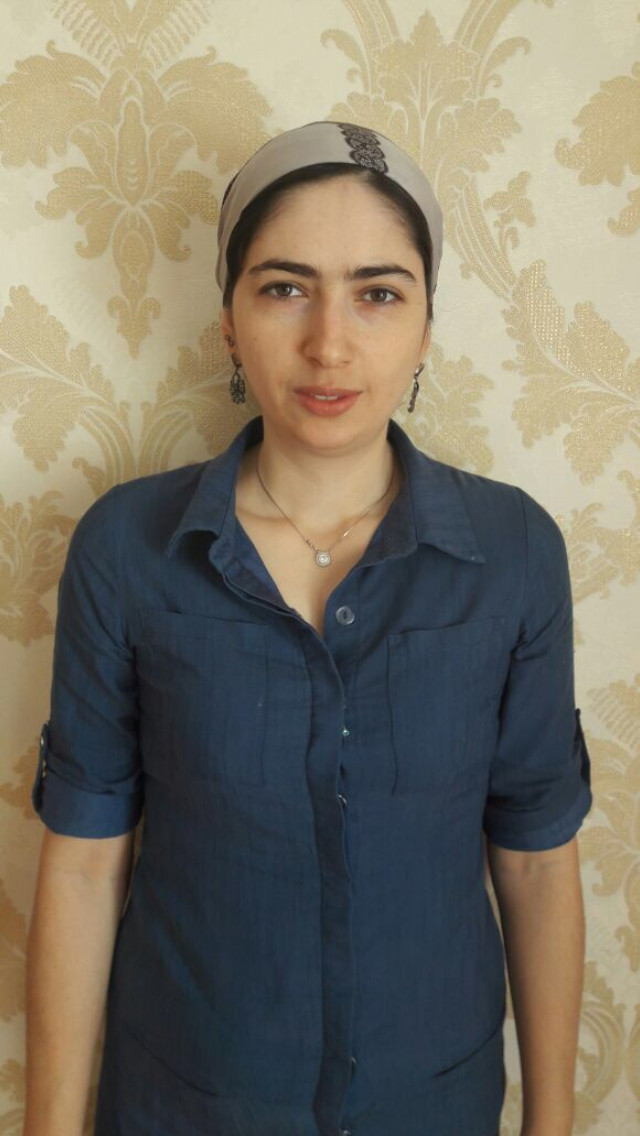 ФИО: Булгучева Танзила Тархановна
Форма обучения: заочная
Направление: 37.06.01 Психологические науки
Профиль:  19.00.07 Педагогическая психология
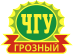 Приказы
Приказ «О зачислении  аспирантов на заочную форму обучения на внебюджетной основе» от 30.09.2015г. №31/07/05-03
Приказ «О переводе аспирантов» от 31.10.2016г. 37/07/05-03
Приказ «О переводе аспирантов» от 09.11.2017г. № 22/07/05-03
Переводной
Переводной
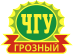 ТЕМА ДИССЕРТАЦИОННОГО ИССЛЕДОВАНИЯ
ТЕМА ДИССЕРТАЦИОННОГО ИССЛЕДОВАНИЯ:
Научный руководитель
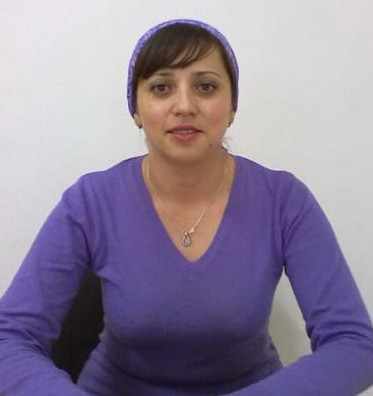 Психологические особенности  межличностных конфликтов студентов Северного Кавказа
Масаева Зарема Вахаевна, кандидат психологических наук. доцент
ТЕМА ДИССЕРТАЦИОННОГО ИССЛЕДОВАНИЯ УТВЕРЖДЕНА УЧЕНЫМ
СОВЕТОМ ФГБОУ ВО «ЧЕЧЕНСКИЙ ГОСУДАРСТВЕННЫЙ УНИВЕРСИТЕТ» ПРОТОКОЛ № 3 от «7 ноября» 2017г.
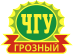 ПУБЛИКАЦИИ В НАУЧНЫХ ИЗДАНИЯХ, ВХОДЯЩИХ
В ПЕРЕЧЕНЬ ВАК, НАУЧНЫЕ СТАТЬИ
Основные положения и выводы диссертационного исследования нашли отражение
в научных публикациях автора, в том числе в изданиях, рекомендованных ВАК РФ:
* - Оформляются в соответствии с ГОСТ 7.1-2003
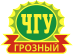 РЕЗУЛЬТАТЫ ПРОМЕЖУТОЧНОЙ АТТЕСТАЦИИ АСПИРАНТОВ
Сдача кандидатских экзаменов
Оценки, полученные на экзаменах и зачетах
Оценки, полученные на экзаменах и зачетах 2 семестр
Оценки, полученные на экзаменах и зачетах 3 семестр
Оценки, полученные на экзаменах и зачетах 4 семестр
Оценки, полученные на экзаменах и зачетах 5 семестр
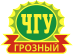 УЧАСТИЕ В НАУЧНО-ПРАКТИЧЕСКИХ КОНФЕРЕНЦИЯХ
Основные тезисы работы были представлены на
научно-практических конференциях:
* - Оформляются в соответствии с ГОСТ 7.1-2003
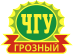 УЧАСТИЕ В НАУЧНО-ПРАКТИЧЕСКИХ КОНФЕРЕНЦИЯХ
* - Оформляются в соответствии с ГОСТ 7.1-2003
ЦЕЛЬ, ЗАДАЧИ И НАУЧНАЯ НОВИЗНА
ДИССЕРТАЦИОННОГО ИССЛЕДОВАНИЯ
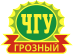 ЦЕЛЬ РАБОТЫ – исследование особенностей проявления и возникновения  межличностных конфликтов в студенческой среде Северо-Кавказского региона
В СООТВЕТСВИИ С ПОСТАВЛЕННОЙ ЦЕЛЬЮ ОПРЕДЕЛЕНЫ
СЛЕДУЮЩИЕ ОСНОВНЫЕ ЗАДАЧИ:
изучение теоретических основ  и особенностей возникновения межличностных конфликтов в молодежной среде
раскрытие методического сопровождения предупреждения межличностных конфликтов 
в молодежной среде
исследование  межличностных конфликтов в студенческой среде Северо-Кавказского региона
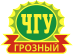 СТРУКТУРА ДИССЕРТАЦИОННОГО ИССЛЕДОВАНИЯ
СОДЕРЖАТЕЛЬНАЯ ЧАСТЬ ДИССЕРТАЦИОННОГО ИССЛЕДОВАНИЯ РАЗДЕЛЕНА НА 3 ГЛАВ(Ы),
СТРУКТУРИРОВАННЫЕ В СООТВЕТСТВИИ С ЛОГИКОЙ РАСКРЫТИЯ ТЕМЫ И РЕШЕНИЯ
ПРОБЛЕМЫ ИССЛЕДОВАНИЯ
Теоретические основы исследования межличностных конфликтов в студенческой среде
Методическое изучение межличностных конфликтов 
Эмпирическое исследование межличностных конфликтов студентов Северного Кавказа
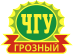 Статьи ВАК
Необходимо написать тему статьи и сделать из нее гиперссылку
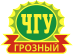 Статьи РИНЦ
Необходимо написать тему статьи и сделать из нее гиперссылку
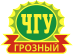 Выступления на конференциях
Наименование и время проведения конференции и указать ссылку